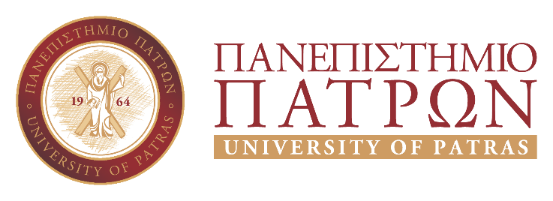 Διαπολιτισμική Παιδαγωγική
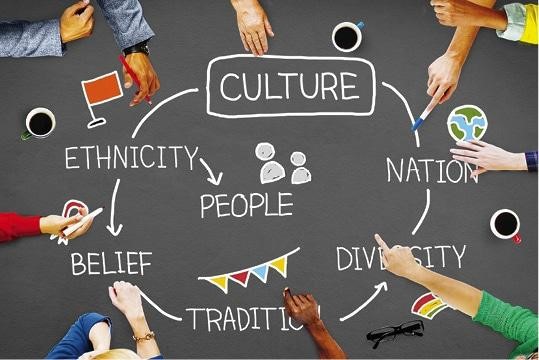 Σπυριδούλα Γιάκη
Διδάκτωρ ΤΕΕΑΠΗ, Πανεπιστήμιο Πατρών
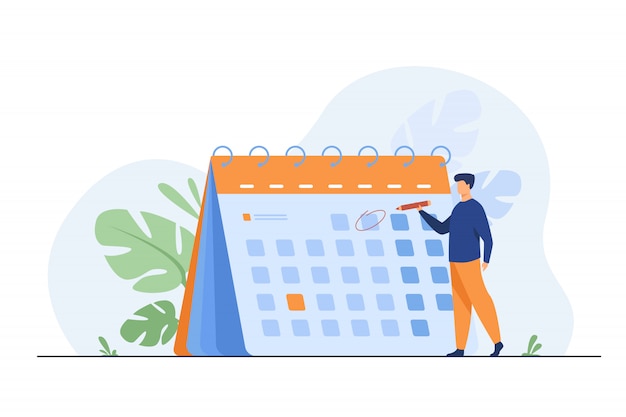 Δομή Διάλεξης
Πληροφορίες Μαθήματος
Υποχρεώσεις Φοιτητών

Διάλεξη: Διαφορετικότητα
Στόχοι μαθήματος
η βαθύτερη θεωρητική κατανόηση:
της οριοθέτησης του σύγχρονου κοινωνικοπολιτισμικού πλαισίου στην κοινωνία της γνώσης
της  ελληνικής πολυπολιτισμικής πραγματικότητας
του ρόλου της διαπολιτισμικής παιδαγωγικής σε ένα παγκοσμιοποιημένο πλαίσιο
της διαχείρισης ομάδων με έντονη την εθνοπολιτισμική διαφοροποίηση
της διαπολιτισμικής επικοινωνίας
της διαπολιτισμικής ικανότητας (γνώσεις, στάσεις και δεξιότητες).
των θεμάτων γλωσσικής και πολιτισμικής ετερότητας στο νηπιαγωγείο
των διαπολιτισμικών διδακτικών σεναρίων και τεχνικών μάθησης
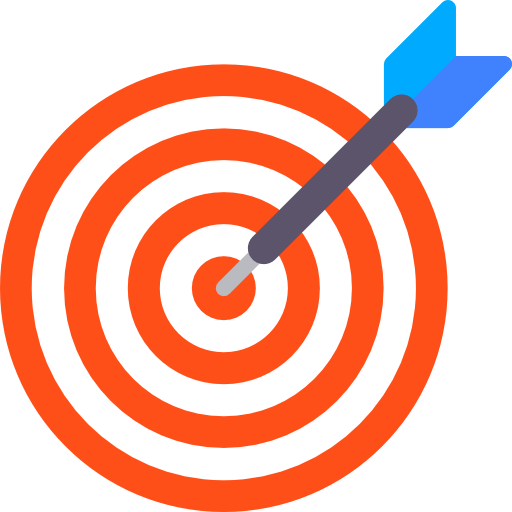 Αξιολόγηση
Η Αξιολόγηση σε συνεννόηση με τη διδάσκουσα προβλέπει:
 
•  Τελική Αξιολόγηση (70%) και τρεις προόδους (30%)
Σύγγραμμα
Βιβλίο: Νέα Μάθηση (Kalantzis & Cope, 2012)
Τι είναι η διαφορετικότητα;
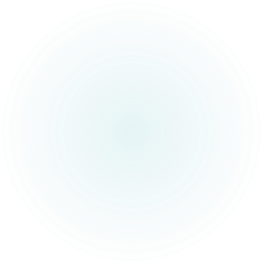 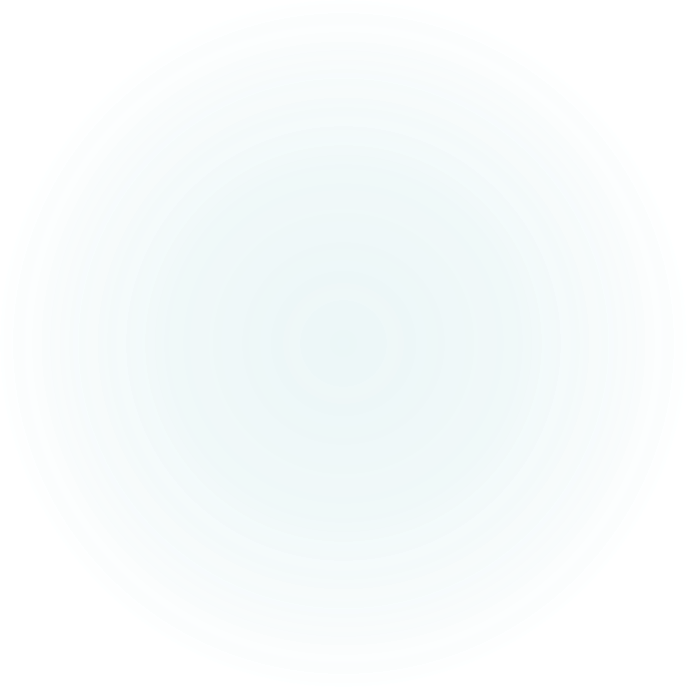 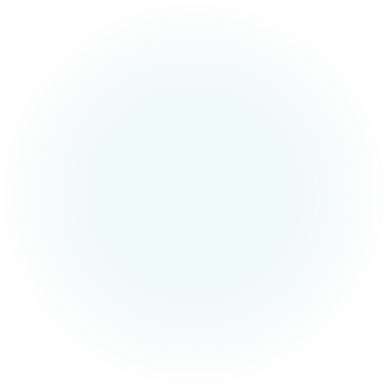 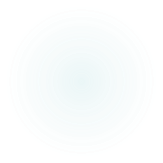 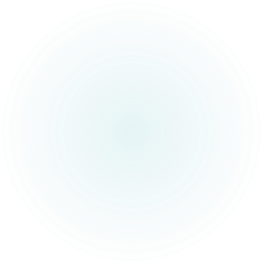 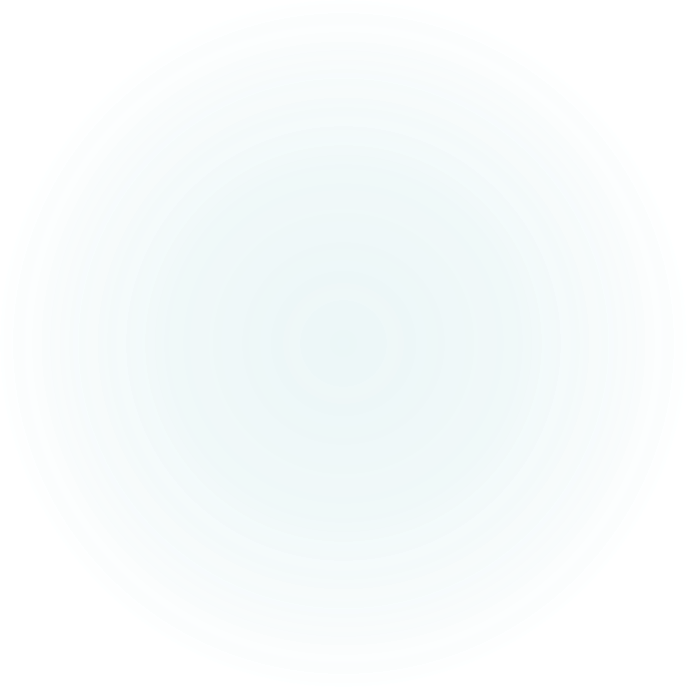 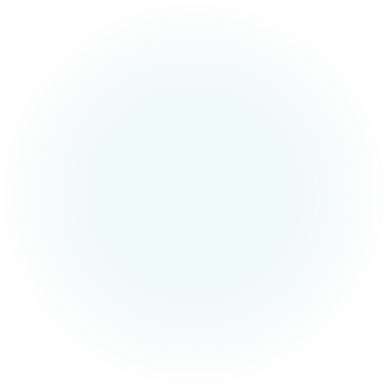 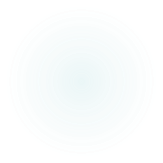 Μπορείτε να σκεφτείτε πρόσφατη εκδήλωση που να έχει επηρεαστεί από τους πολιτισμούς διαφορετικών χωρών;
https://www.youtube.com/watch?time_continue=1&v=ltXfR_TIlEE&embeds_euri=https%3A%2F%2Fcourses.unic.ac.cy%2F&embeds_origin=https%3A%2F%2Fcourses.unic.ac.cy&source_ve_path=MjM4NTE&feature=emb_title
Συστατικά του πολιτισμού
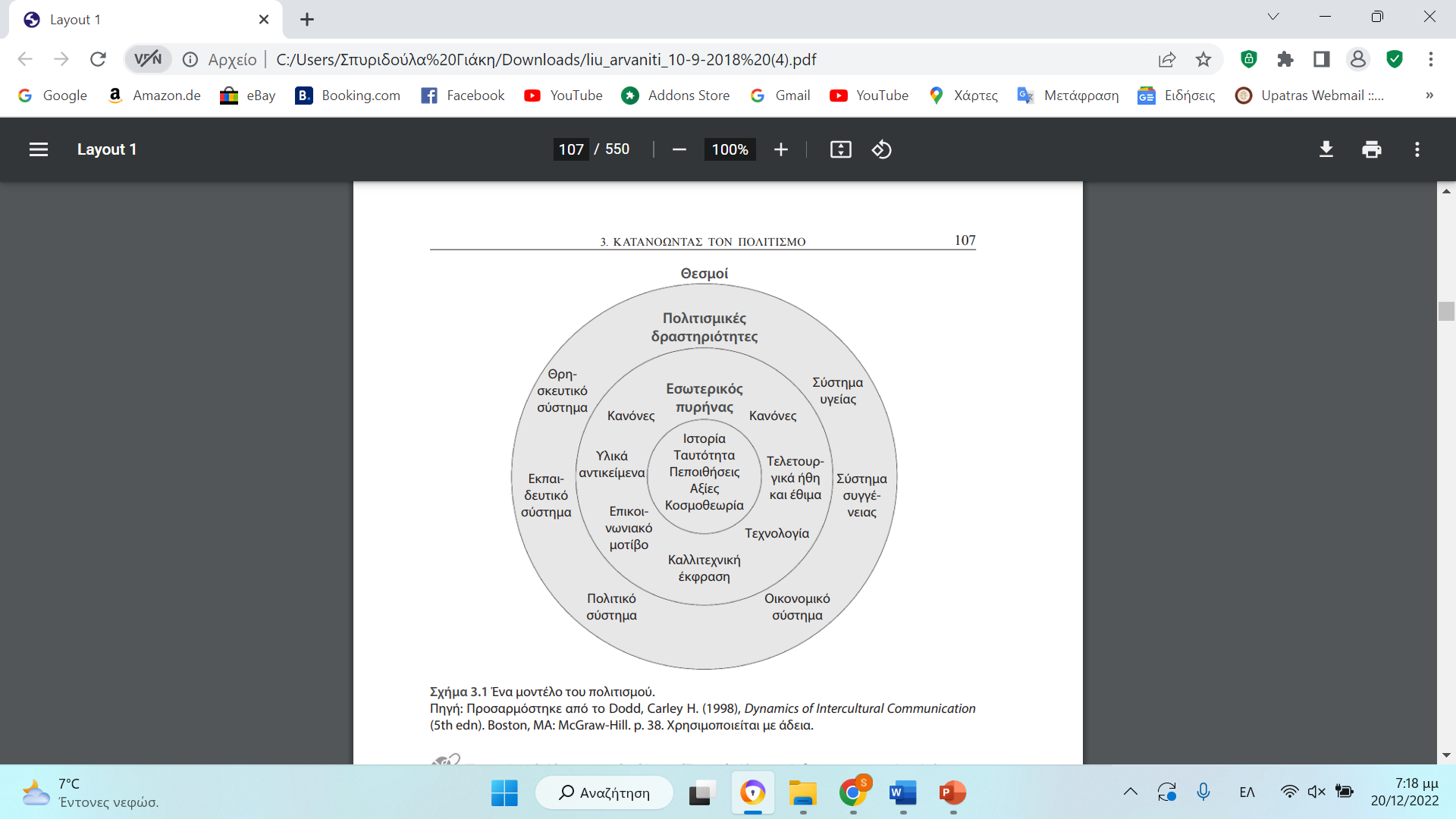 Πηγή: Προσαρμόστηκε από το Dodd, Carley H. (1998), Dynamics of Intercultural Communication (5th edn). Boston, MA: McGraw-Hill. p. 38. Χρησιμοποιείται με άδεια.
Ορίζοντας τον πολιτισμό
Ο πολιτισμός είναι «αυτές οι βαθιές, κοινές, ανείπωτες εμπειρίες που τα μέλη τού εκάστοτε πολιτισμού μοιράζονται και εκφράζουν χωρίς να το αντιλαμβάνονται, και οι οποίες αποτελούν το υπόβαθρο με βάση το οποίο κρίνονται όλα τα άλλα γεγονότα» (Hall, 1966: x). 
Ο πολιτισμός ενέχει μια αίσθηση κοινής ταυτότητας και αλληλεγγύης μεταξύ των μελών της ομάδας του. 
Kάθε διαδικασία ή προϊόν της ανθρώπινης δραστηριότητας μπορεί να ονομαστεί πολιτισμός. 
 Επικοινωνία και πολιτισμός είναι αλληλένδετα
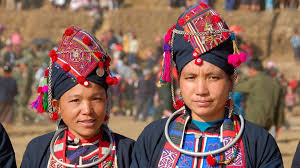 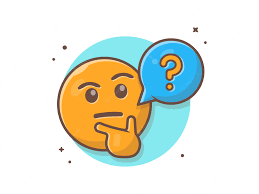 Κριτική Σκέψη…
Πεποιθήσεις & Αξίες
Όταν τα περισσότερα μέλη ενός πολιτισμού τρέφουν μια συγκεκριμένη πεποίθηση, τότε αυτή καταγράφεται ως πολιτισμική πεποίθηση. 

	Για παράδειγμα, οι πολιτισμικές 	πεποιθήσεις των Αβοριγίνων 	βασίζονται στις πνευματικές 	πεποιθήσεις, βάσει των οποίων 	υπάρχει άμεση σύνδεση 	ανάμεσα στη γη, στη γλώσσα, 	στο όνειρο και στους 	ανθρώπους.
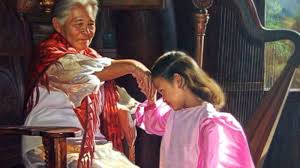 Χαρακτηριστικά του πολιτισμού
Υποκουλτούρες
Σε οποιονδήποτε κυρίαρχο πολιτισμό ενυπάρχουν μικρο-πολιτισμοί, οι οποίοι συχνά αναφέρονται ως υποκουλτούρες. 
Οι υποκουλτούρες μπορούν να κατηγοριοποιηθούν με βάση μια σειρά δεικτών που περιλαμβάνουν το φύλο, την εθνικότητα, τη θρησκεία, το επάγγελμα, την κοινωνική τάξη, την οργάνωση και τη γεωγραφική θέση. 
Η υποκουλτούρα παρέχει στα μέλη της ταυτότητα.
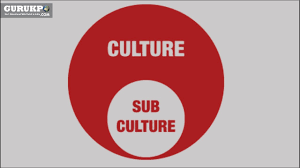 Υποκουλτούρες
Εθνοτική κουλτούρα 
Η εθνοτική ταυτότητα αφορά την ταύτιση με μια ομάδα που έχει κοινή κληρονομιά και κουλτούρα.
Κοινωνική ταξική κουλτούρα (Socioeconomic status) 
Η Κοινωνική - Οικονομική Κατάσταση (KOK) μπορεί να εξαρτάται από το εισόδημα, τη μόρφωση, την απασχόληση, τον τόπο διαμονής και το οικογενειακό υπόβαθρο ενός ατόμου. 
Οργανωσιακή κουλτούρα 
Κάθε οργανισμός έχει τους δικούς του τρόπους δράσης και επικοινωνίας, οι οποίοι συναποτελούν την κουλτούρα του (Pacanowsky & O’Donnell-Trujillo, 1983).
Τοπική κουλτούρα
Οι τοπικές διαφορές συχνά υποκρύπτουν διαφορές στις κοινωνικές στάσεις, στον τρόπο ζωής, στις διατροφικές προτιμήσεις και στην επικοινωνία.
Η ταυτότητα
O όρος ταυτότητα αναφέρεται πρωτίστως στην υποκειμενική εμπειρία του ατόμου για τον εαυτό του σε σχέση με τον κόσμο. 

Oι ταυτότητες μπορούν να μελετηθούν σε ατομικό ή συλλογικό επίπεδο.

Η ταύτιση με μια ομάδα και η αισθητή αποδοχή σ’ αυτήν εμπλέκουν την εκμάθηση συστημάτων συμβόλων, καθώς και αξιών, νορμών και κανόνων, στοιχείων που στο σύνολό τους εκφράζουν την ομαδική ή πολιτισμική σύνδεση των ανθρώπων.
 
Στη διάρκεια της ζωής μας, ταυτιζόμαστε με διάφορες κοινωνικές ομάδες και επομένως αναπτύσσουμε πολλές ταυτότητες.
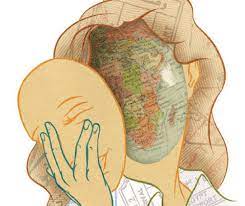 Εσω-ομάδες και έξω-ομάδες
Οι ομάδες συμμετοχής μπορούν να είναι ακούσιες (όπως στην περίπτωση της ηλικίας, της φυλής ή του φύλου) ή εκούσιες (όπως στην περίπτωση της πολιτικής συσχέτισης, της θρησκείας ή του επαγγέλματος). 
Οι εσω-ομάδες εκπροσωπούν μια ειδική κατηγορία ομάδας συμμετοχής που χαρακτηρίζεται από εσωτερική συνοχή μεταξύ των μελών. Οι νόρμες, οι βλέψεις και οι αξίες μιας εσω-ομάδας διαμορφώνουν τη συμπεριφορά των μελών της. 
Η εξω-ομάδα θεωρείται ξεχωριστή από την εσωομάδα, ενώ καμιά φορά αντιμετωπίζεται ως εμπόδιο στον δρόμο της επίτευξης των στόχων της εσω-ομάδας (Jandt, 2007).
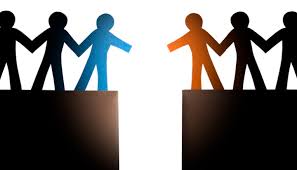 Τα γνωρίσματα που αποδίδουμε σε μέλη της έσω- ή εξω-ομάδας είναι συνήθως μεροληπτικά υπέρ της εσω-ομάδας
Εθνοτική ταυτότητα
Η εθνοτικότητα μπορεί να βασίζεται στην εθνική καταγωγή, στη φυλή ή τη θρησκεία (Gordon, 1964). 
Η εθνοτικότητα διαφέρει από τη φυλή, αλλά ως έννοια συχνά χρησιμοποιείται στη θέση της φυλής ή σε σχέση με αυτήν. 
Ωστόσο, η φυλή βασίζεται σε βιολογικά χαρακτηριστικά, ενώ η εθνοτικότητα εξαρτάται από πολιτισμικά χαρακτηριστικά που μοιράζονται οι άνθρωποι ορισμένης φυλής, εθνικής καταγωγής, θρησκείας ή γλωσσικής ομάδας. 
Η εθνοτική ταυτότητα αναφέρεται σε μια αίσθηση ένταξης ή ταύτισης με μια εθνοτική ομάδα.
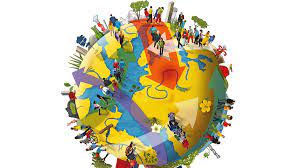 Θρησκευτική ταυτότητα
Η θρησκεία συνιστά ισχυρό πολιτισμικό θεσμό και αλληλοεπιδρά με τους θεσμούς που σχετίζονται με την οικονομία, την υγεία, την πολιτική και την παιδεία.
Η θρησκευτική ταυτότητα αναφέρεται στη συμμετοχή σε μια θρησκευτική ομάδα ανεξάρτητα από τη συμμετοχή σε θρησκευτικές δραστηριότητες, ενώ η θρησκευτικότητα συχνά αφορά τη συμμετοχή τόσο στη θρησκευτική ομάδα όσο και στις θρησκευτικές εκδηλώσεις (Arweck & Nesbitt, 2010).
Oι θρησκευτικές ομάδες γενικά παρέχουν στα μέλη τους ένα ρεπερτόριο πεποιθήσεων, αξιών και κοσμοθεωριών, καθώς και ευκαιριών κοινωνικοποίησης με τα μέλη της εσω-ομάδας.
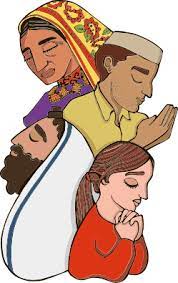 Πολιτισμική ταυτότητα
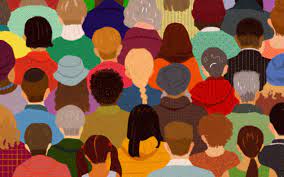 Η πολιτισμική ταυτότητα αφορά τις κοινωνικές εκείνες ταυτότητες που βασίζονται στη συμμετοχή σε έναν πολιτισμό. 
Η πολιτισμική ταυτότητα εμπεριέχει τη συναισθηματική σημασία που αποδίδουμε στην αίσθηση ότι ανήκουμε σε έναν ευρύτερο πολιτισμό (TingToomey, 2005a).
 Έχουμε μεγαλύτερη επίγνωση των πολιτισμικών μας ταυτοτήτων όταν βρισκόμαστε σε έναν άλλο πολιτισμό παρά όταν είμαστε στον δικό μας. 
Η πολιτισμική μας ταυτότητα αποτελεί ένα σύνολο στοιχείων όπως η φυσική εμφάνιση, τα φυλετικά γνωρίσματα, το χρώμα του δέρματος και η γλώσσα, και σχηματίζεται μέσω της κοινωνικοποίησης.
Αναπτύσσοντας διαπολιτισμική ταυτότητα
Στερεότυπα
Τα στερεότυπα εις βάρος ομάδων είναι προκατασκευασμένες πεποιθήσεις σχετικά με ορισμένα χαρακτηριστικά τους, θεμελιωμένες σε συγκεκριμένες φυσικές ιδιότητες ή στην κοινωνική θέση της εκάστοτε ομάδας. 
Τα στερεότυπα αποτελούν υπεργενικεύσεις και ενέχουν τον κίνδυνο να επεκταθούν αδίκως και σε άλλα μέλη της ομάδας (Hilton & von Hippel, 1996). 
Για παράδειγμα, από την 11η Σεπτεμβρίου και μετά, στα αεροδρόμια του δυτικού κόσμου, οι μουσουλμάνοι επιβάτες των αεροπλάνων ή οποιοιδήποτε έχουν μεσανατολίτικη εμφάνιση είναι πιο πιθανό να τραβήξουν την προσοχή της ασφάλειας από ό,τι άλλοι άνθρωποι.
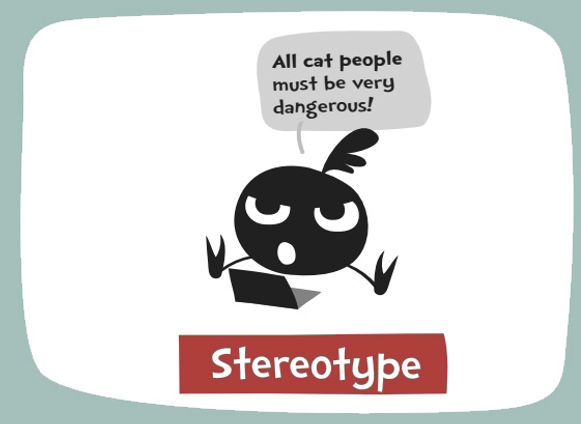 Προκατάληψη
Η προκατάληψη αποτελεί μια αρνητική στάση απέναντι σε ορισμένα άτομα, η οποία προκύπτει από στερεότυπα (Copper κ.ά., 2007).
 Συνιστά ένα σύνολο γενικευμένων εκτιμήσεων για έναν άνθρωπο, για ένα αντικείμενο ή μία πράξη, που έχουν δημιουργηθεί μέσω ατομικής εμπειρίας, διαπροσωπικής επικοινωνίας ή επιρροής των μέσων ενημέρωσης. 
Οι προκατειλημμένοι άνθρωποι διαστρεβλώνουν τα στοιχεία προκειμένου να τα ταιριάξουν στην προκατάληψή τους ή απλώς αγνοούν στοιχεία που δεν είναι συμβατά με την οπτική τους(Allport, 1954).
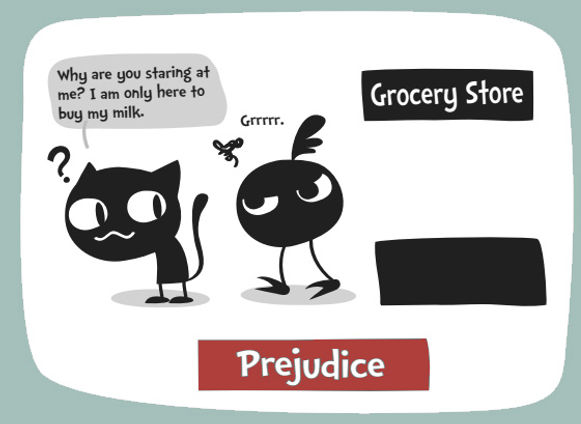 Που οδηγούν τα στερεότυπα & οι προκαταλήψεις;
Ρατσισμός vs Στερεότυπα
Ο ρατσισμός αναφέρεται στην πεποίθηση ότι κάποιες φυλετικές ομάδες είναι ανώτερες και ότι κάποιες άλλες είναι υποχρεωτικά κατώτερες.

 Είναι ριζωμένος στην πεποίθηση ότι υπάρχουν φυλές κυρίαρχες απέναντι σε άλλες και ότι αυτή η ανωτερότητά τους έχει βιολογική βάση.

 Οι ρατσιστές πιστεύουν πως οι φυλετικές διαφορές δεν μπορούν να επηρεαστούν από τον πολιτισμό ή την εκπαίδευση και ότι η βιολογική ανωτερότητα μεταφράζεται και ως πολιτισμική, διανοητική, ηθική και κοινωνική. 

Ο ρατσισμός συνήθως είναι προϊόν άγνοιας, φόβου και μίσους.
Δραστηριότητα: Ποιος/Ποια, ποια διάκριση, με ποιο σκοπό;
Κάθε ομάδα συζητά μία φωτογραφία για 15 λεπτά

Ποια είναι η ιστορία κάθε φωτογραφίας; Ποιες πολιτισμικές διαφορές – στερεότυπα – προκαταλήψεις εντοπίζουμε;
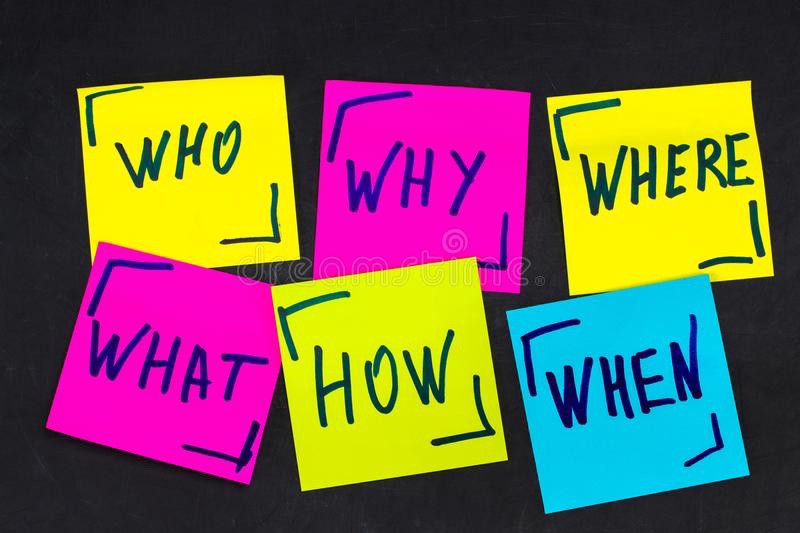